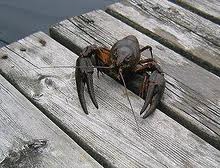 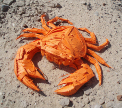 Тема урока: Тип ЧленистоногиеКласс Ракообразные
Урок в 7 классе 
Учитель: Егорова Ю.В.
Цель урока:
Ознакомиться с особенностями строения Ракообразных,
 изучить процессы жизнедеятельности,
дать представление о связях со средой обитания; 
продолжить формирование умений работать с учебником, текстом, раздаточным материалом.
Что вы знаете о Членистоногих?
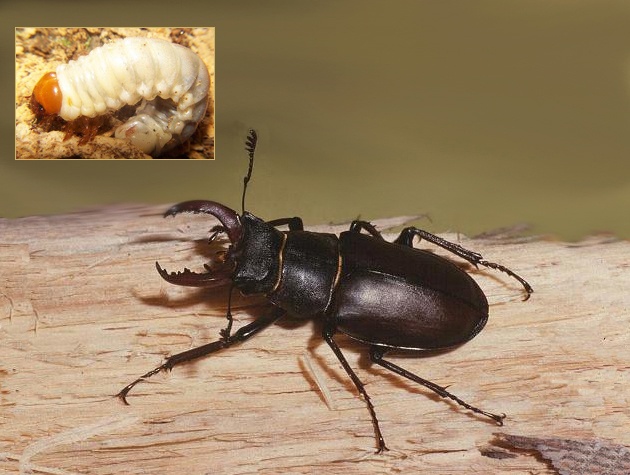 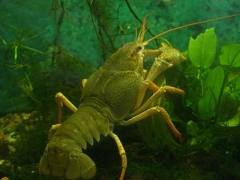 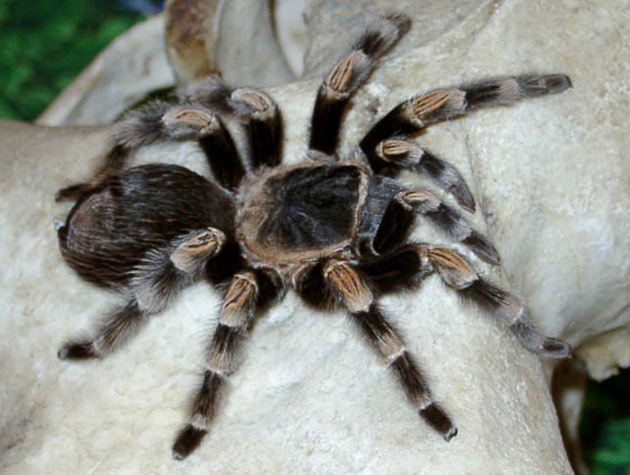 Особенности строения Членистоногих:
Наличие эластичной прочной хитиновой кутикулы
Сегментированное тело делится на отделы
Членистые конечности
Классы: Ракообразные, Паукообразные, Насекомые
Сравните:
Что мы знаем о Ракообразных:
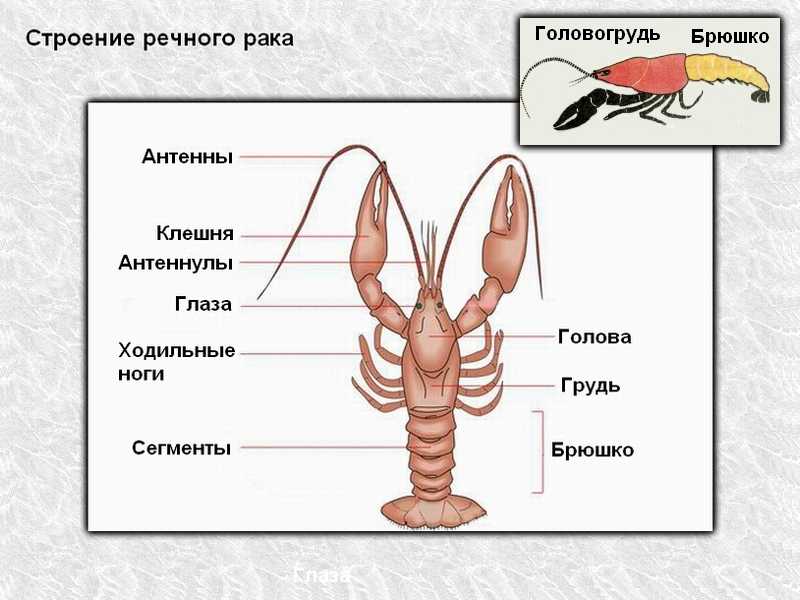 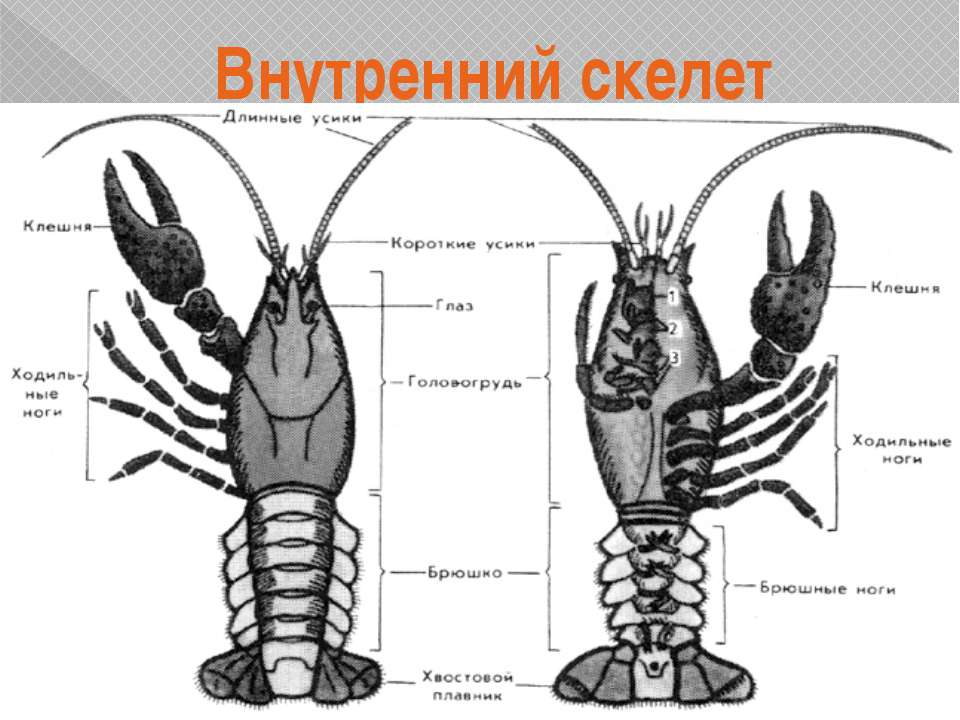 Процессы жизнедеятельности:
Пищеварительная система состоит из 3 отделов, появилась печень;
 желудок имеет 2 отдела: первый мускульный с хитиновыми зубцами, второй цедильный;
 орган выделения – зеленые железы
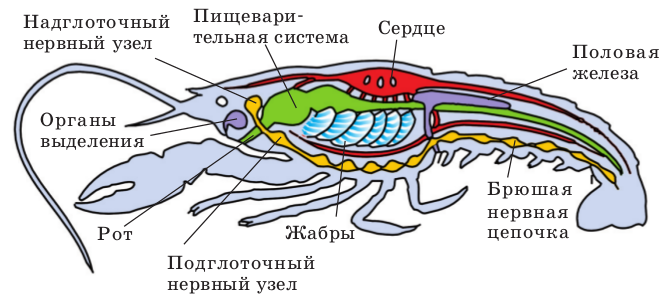 .
Органы чувств:
Пара сложных глаз,
Длинные усики – орган осязания,
Короткие усики – орган обоняния.
Размножение
Половое размножение.
Раки преимущественно раздельнополы, нередко проявляется половой диморфизм, половые органы часто парные. 
Оплодотворение внутреннее. 
У подавляющего же большинства ракообразных развитие сопровождается метаморфозом. 
стадия метаморфоза - планктонная личинка – науплиус.
Забота о потомстве (см. фильм)
Большинство раков проявляет заботу о потомстве: при вынашивании яиц у речного рака яйца приклеиваются к брюшку. 
У речного рака и у других пресноводных высших раков -  прямое развитие. 
Забота о потомстве у ракообразных может быть пассивной и активной. При пассивном уходе половозрелые самки носят с собой яйца и молодое поколение в специальных выводковых сумках.
У речных раков, пресноводных крабов, нескольких видов креветок новорожденные рачки удерживаются на брюшных ножках матерей.  
При активном уходе раки-родители устраивают норы, кормят, защищают детенышей. Так ведут себя живущие в пустынях мокрицы гемилепистусы.
Систематика
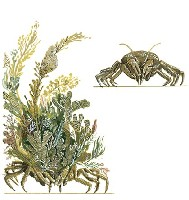 Значение:
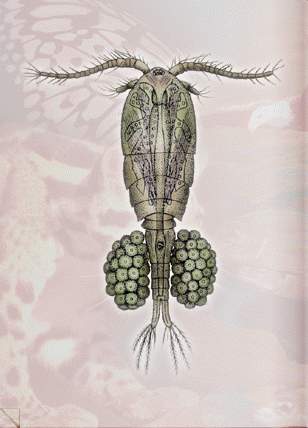 Цепь питания,
Пища для рыб, китообразных,
Регуляция численности живых организмов,
Пища человека,
Пища для аквариумных рыб
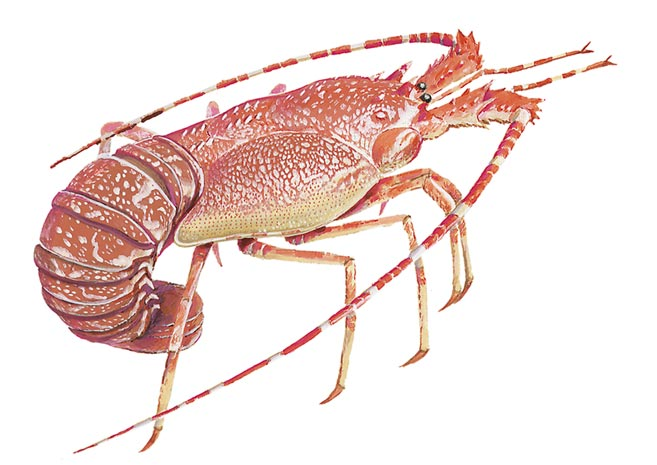 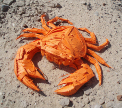 Вспомним..
1.Наружный скелет членистоногих образован:
      кожно-мускульным         мешком
     хитиновым покровом
     известковой раковиной
Вспомним…
2. Гемолимфа – это:
 бесцветная или желтоватого цвета жидкость
 наружный скелет
 тип нервной системы
Вспомним…
3. Хитиновый покров членистоногих:
 служит наружным    скелетом
 служит органом нападения
 помогает процессу линьки
4 .Желудок рака имеет:
Один мускульный отдел.
Два отдела; первый мускульный с хитиновыми зубцами, второй цедильный.
Два отдела: жевательный и железистый.
Три отдела: мускульный с хитиновыми зубцами, железистый и цедильный.
5.Установите последовательность систематических групп, расположив буквы в логической последовательности:
 класс Высшие раки
 тип Членистоногие
 вид Рак речной
 царство Животные
 подцарство Многоклеточные
 отряд  Десятиногие раки
 род Раки
Рефлексия
Что нового узнал на уроке?
На уроке меня удивило…
Мой успех на уроке…
Мне не удалось сегодня…
Домашнее задание:прочитать п. 35, с.92-93;сообщения о ракообразных
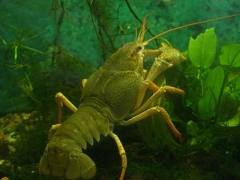 Спасибо за внимание!